Announcing:
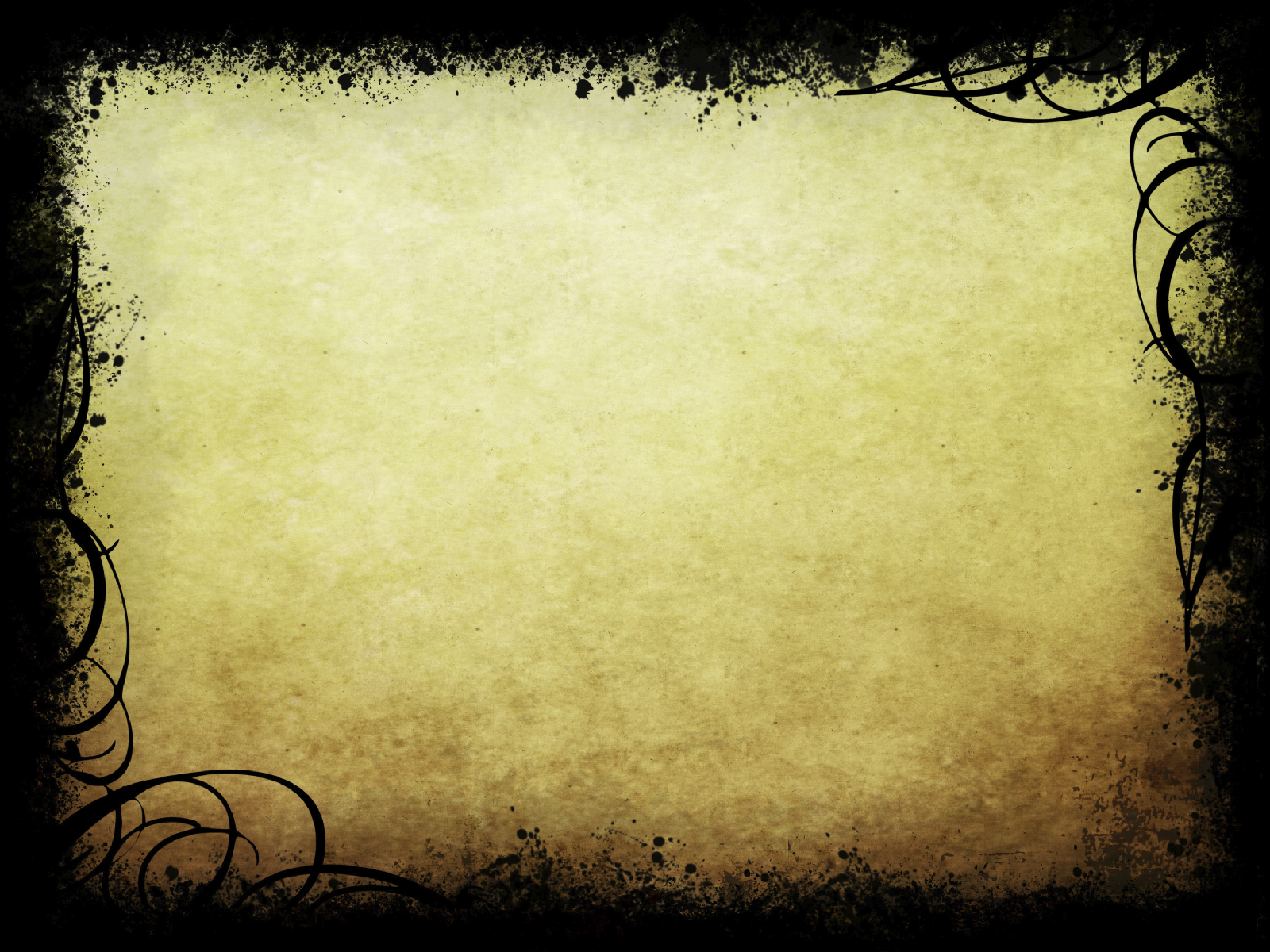 Oral Doctoral Dissertation Defense
The PhD/ThD Office is happy to announce the Doctoral Dissertation Defense of Ronald Wakeman entitled:

“A STRATIGRAPHIC ANALYSIS OF THE MIDDLE BRONZE AGE FROM THE TELL TAANACH EXCAVATIONS IN 1963, ‘66 AND ‘68”

The defense will be held on: Friday, Nov. 1, 2019
at 1:30 pm in Horn Museum
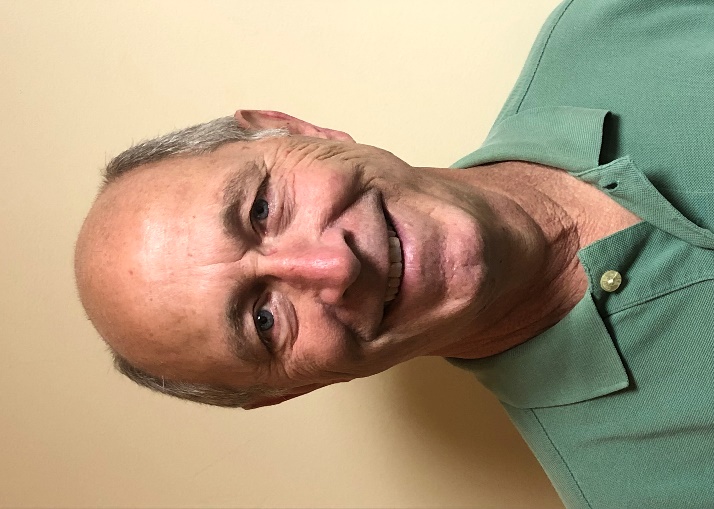 Ronald Wakeman
Doctoral Candidate
All wishing to attend must make their request by October 25, 2019
Requests can be made by sending an email to phd@andrews.edu

Please note space is limited & seats are reserved on a first come, first served basis